Jesus Saves!
(We Have Heard The Joyful Sound)
3/4
G/D - SOL

Verses: 4
PDHymns.com
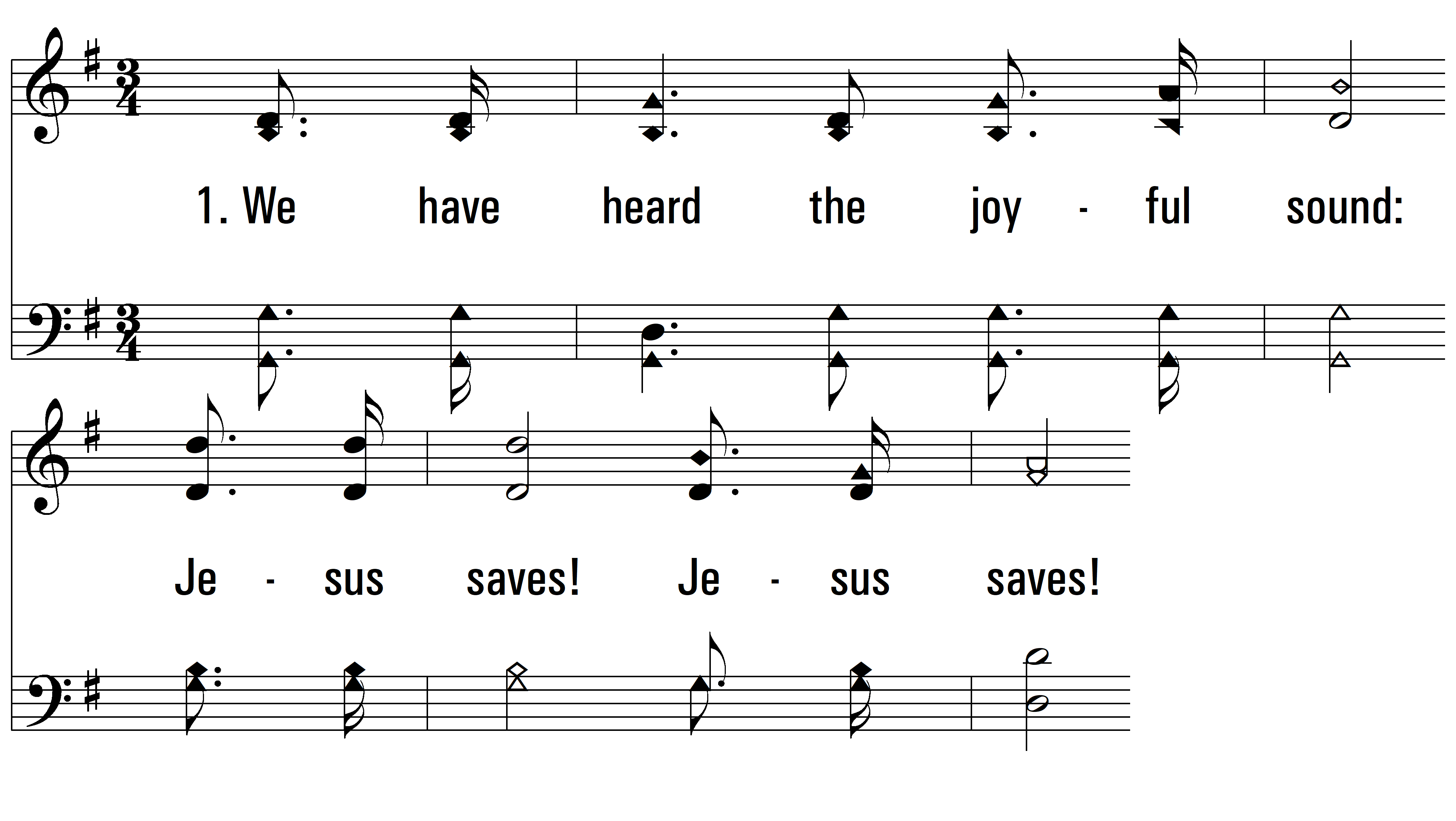 vs. 1 ~ Jesus Saves!
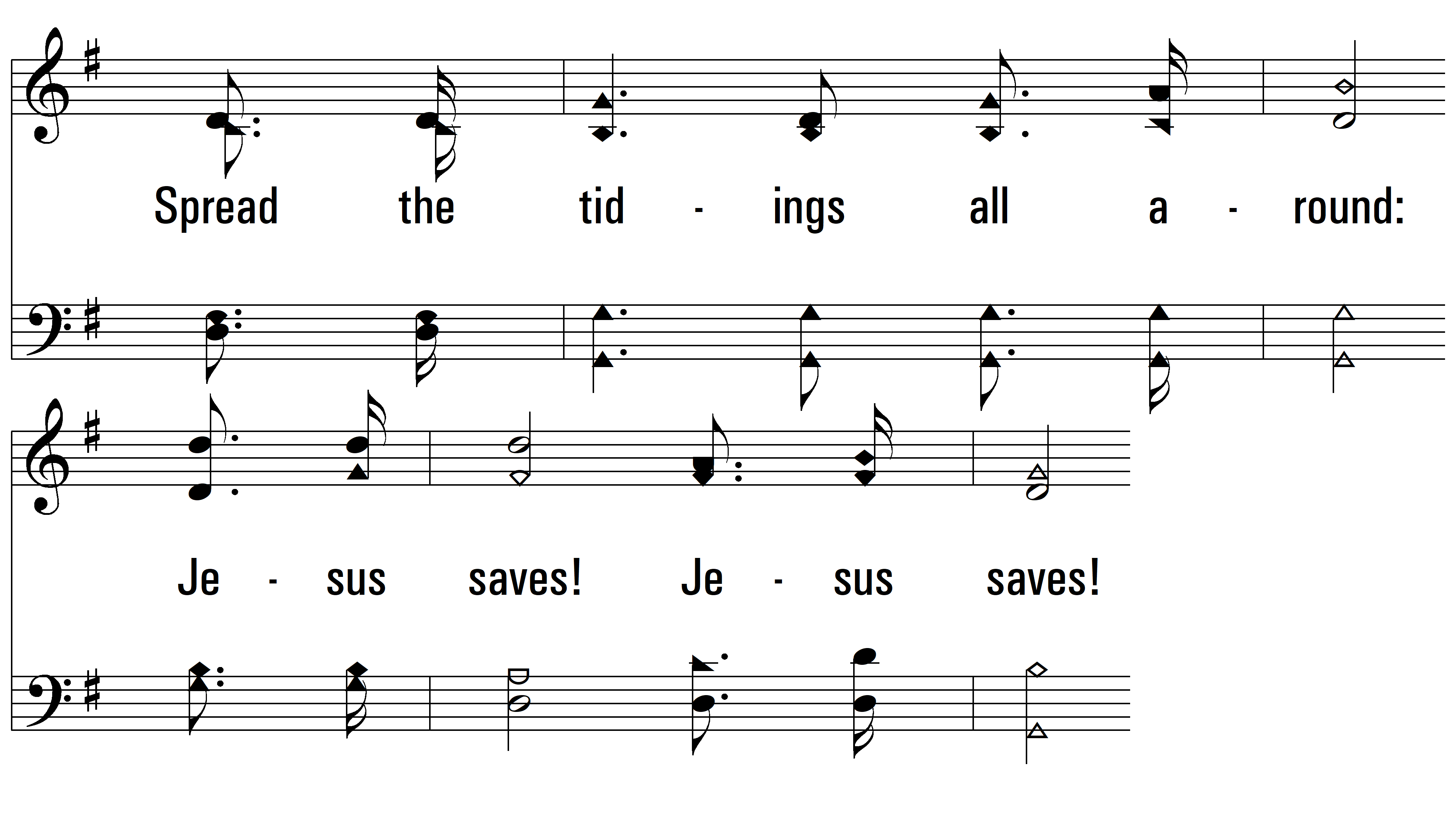 vs. 1
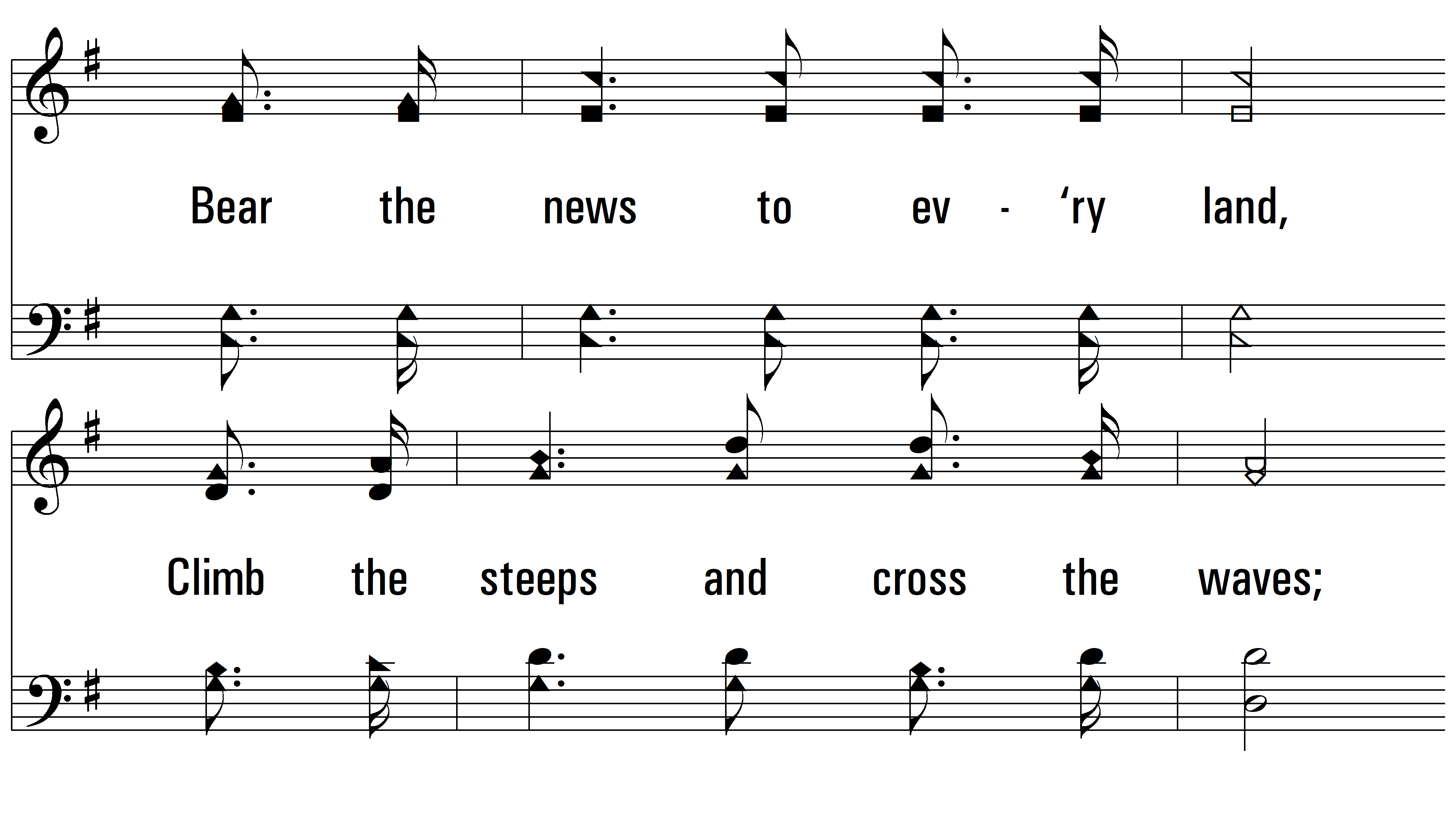 vs. 1
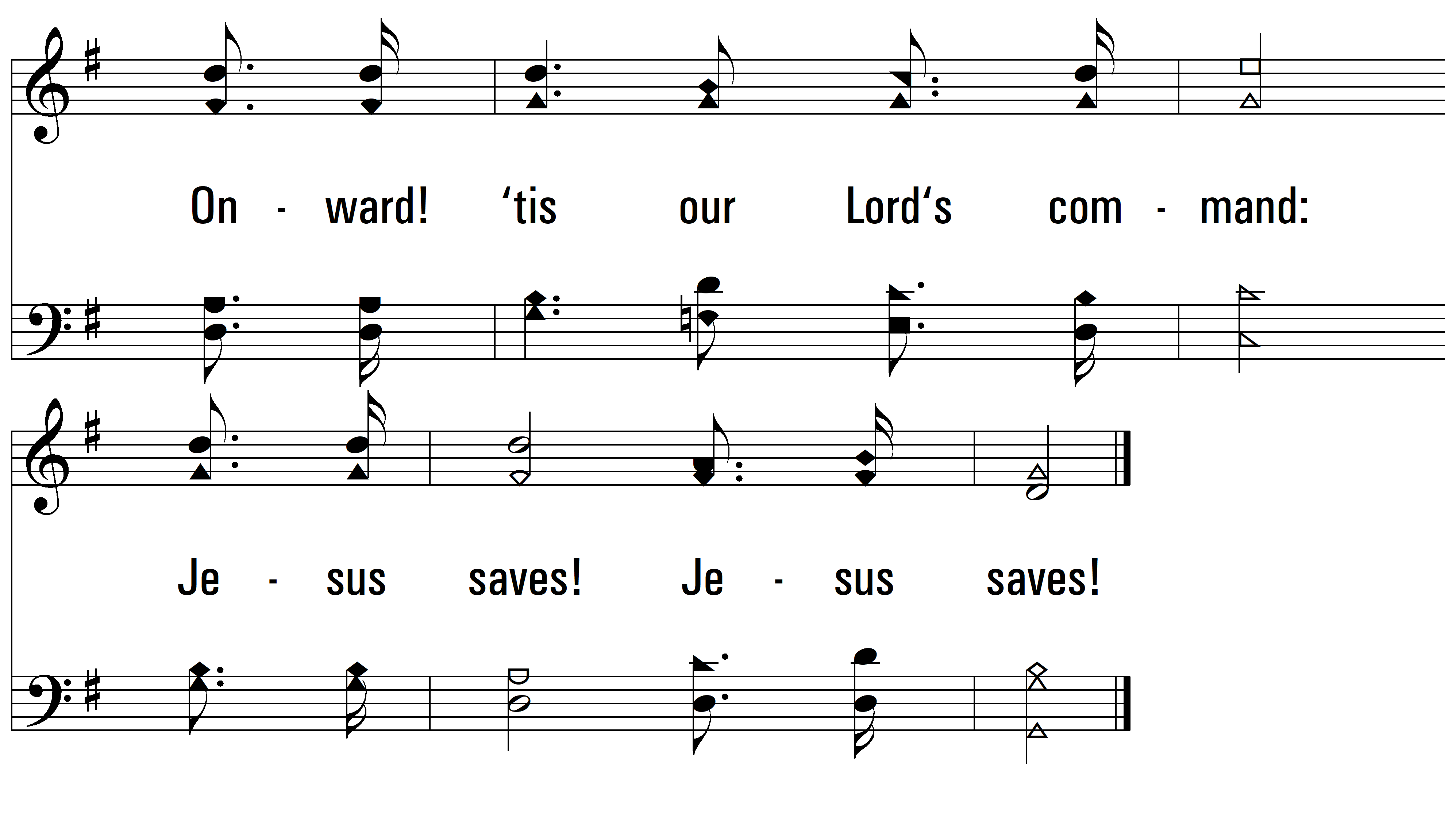 vs. 1
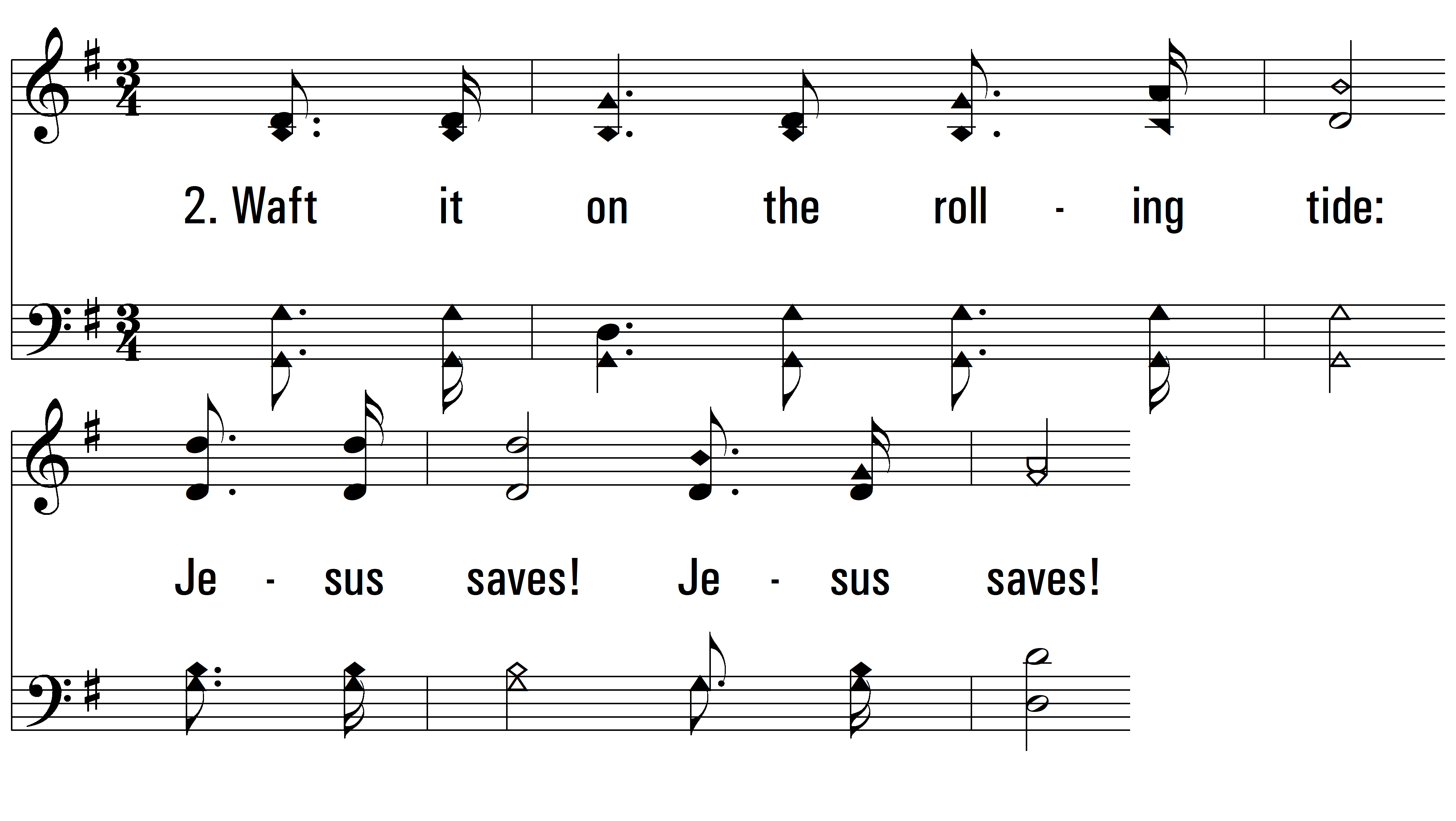 vs. 2 ~ Jesus Saves!
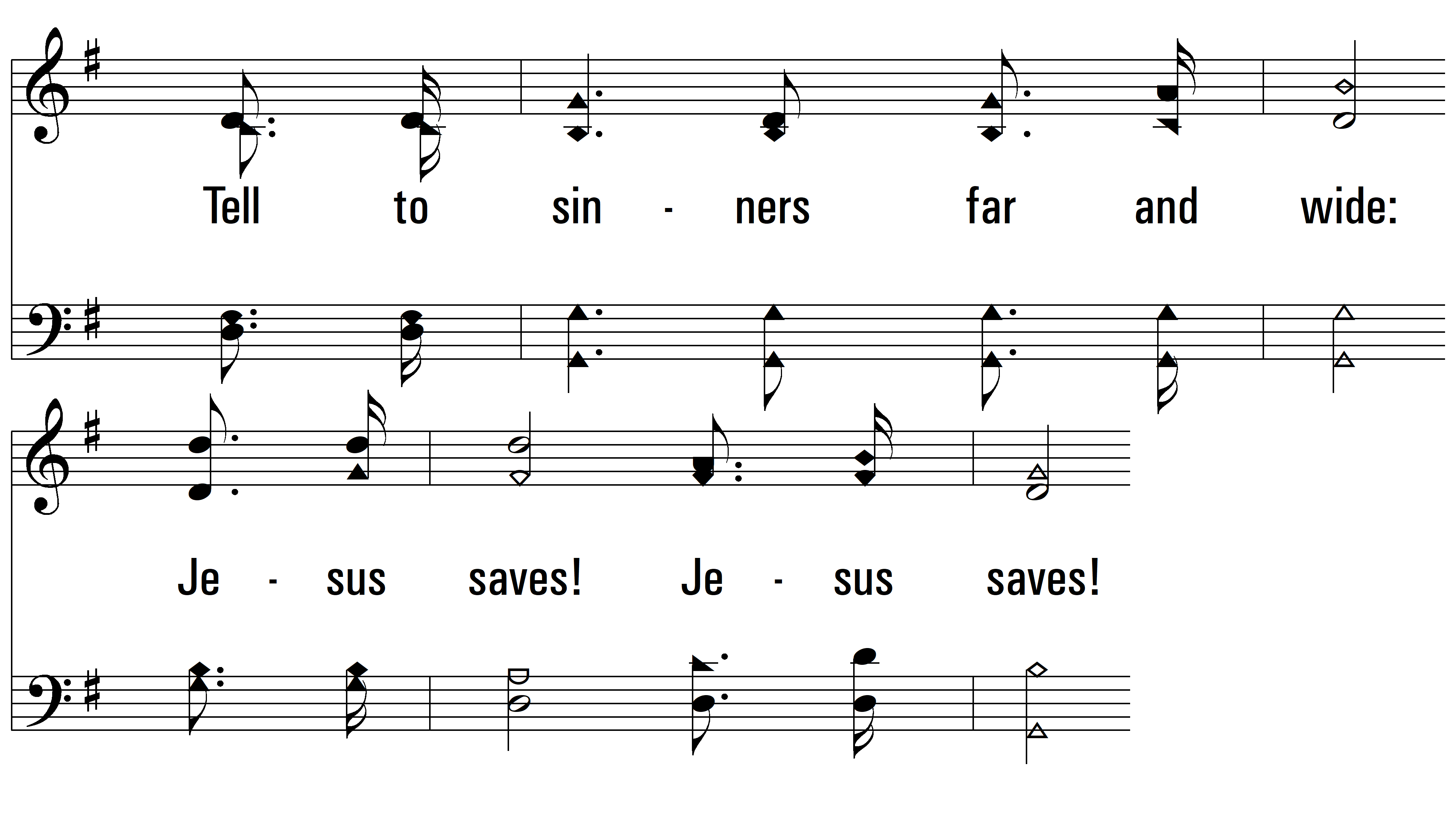 vs. 2
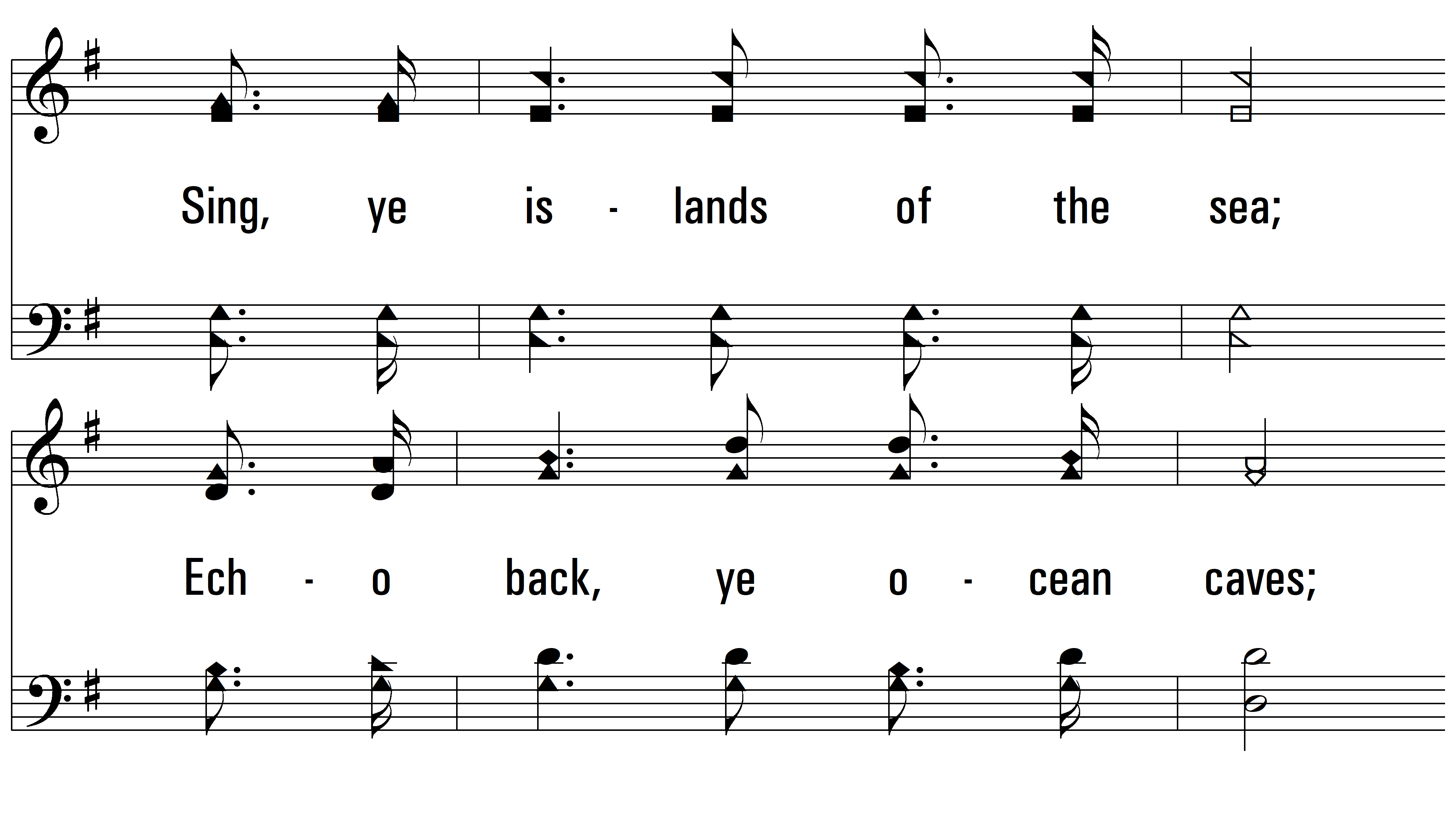 vs. 2
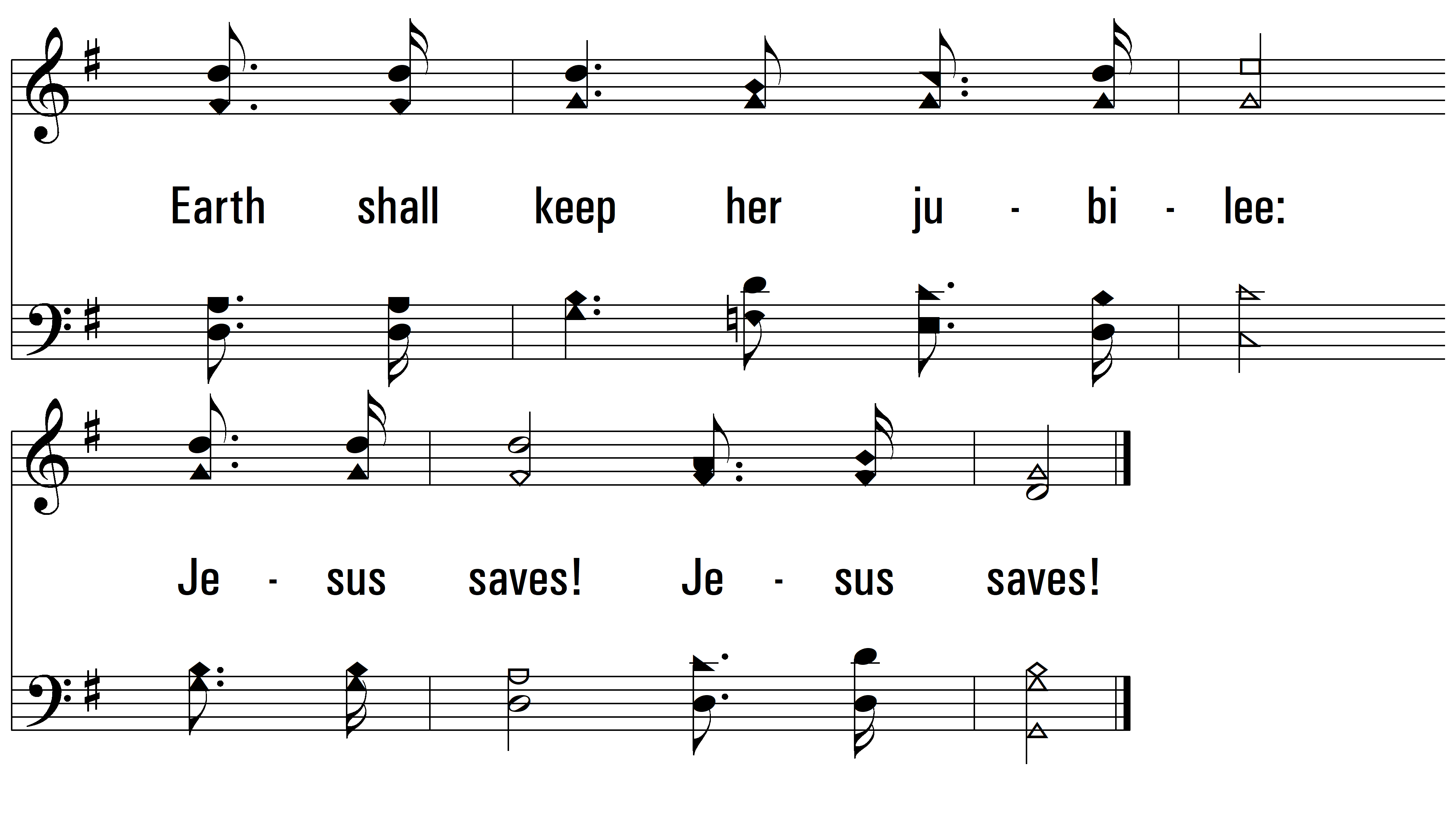 vs. 2
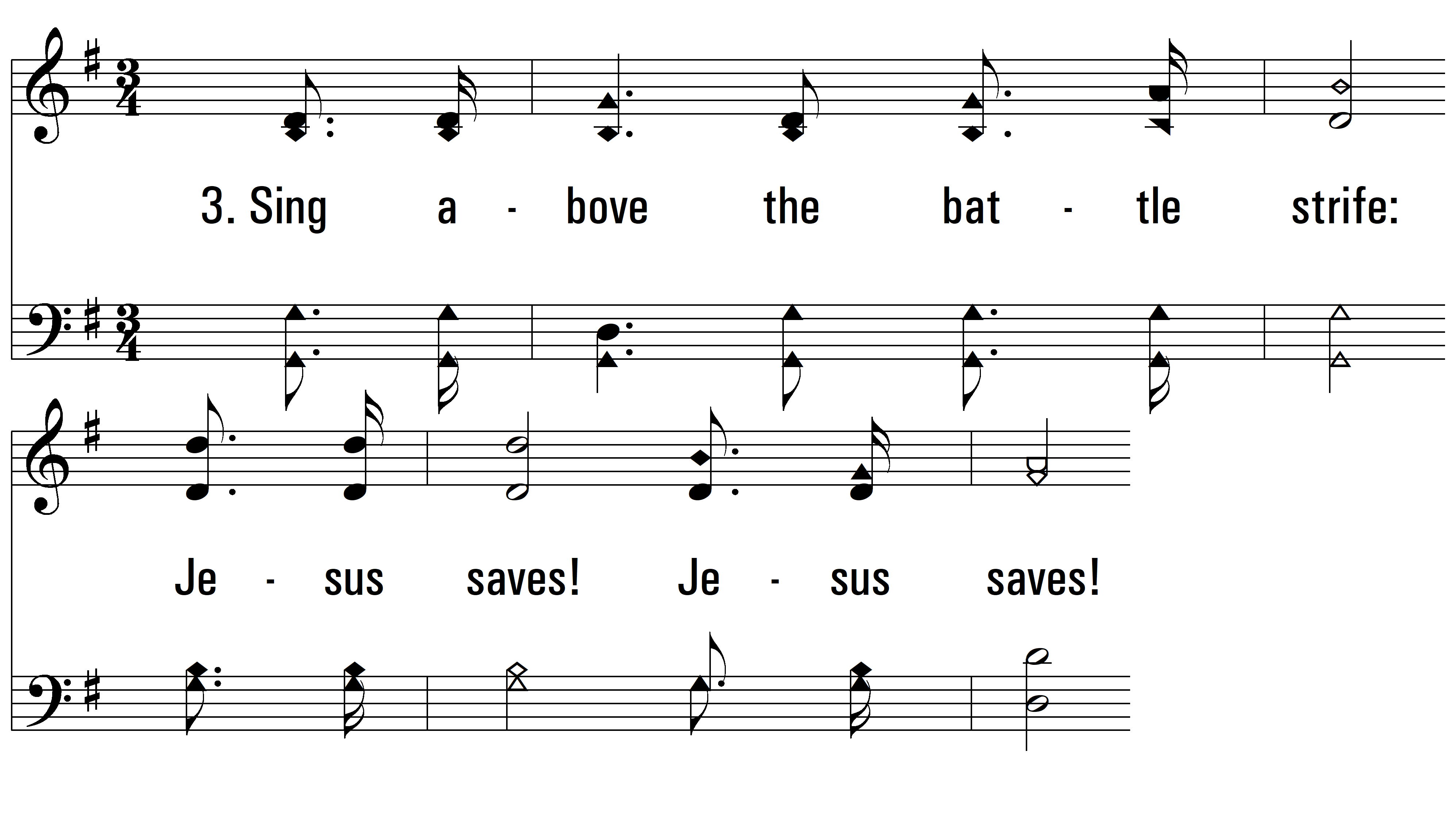 vs. 3 ~ Jesus Saves!
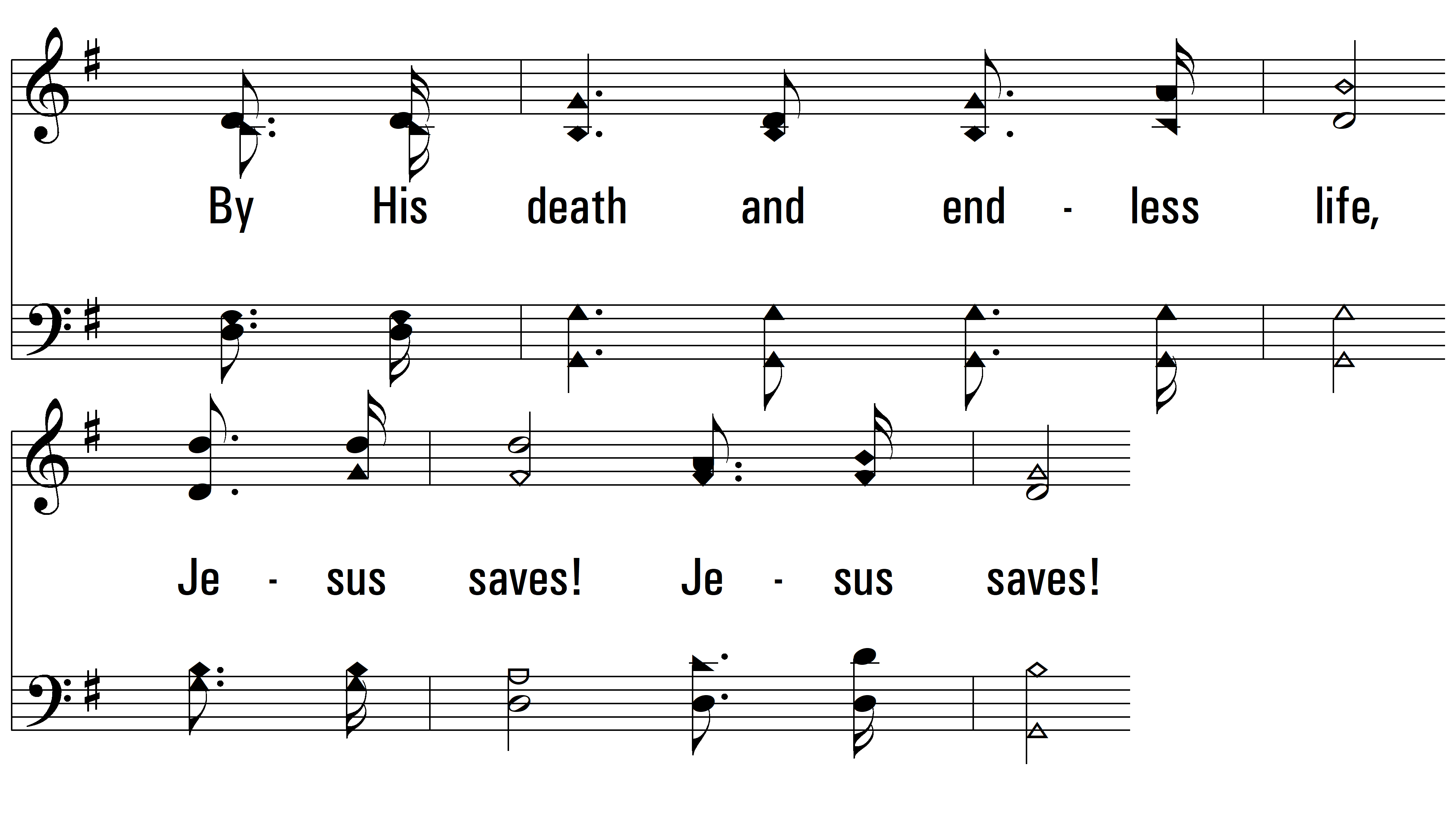 vs. 3
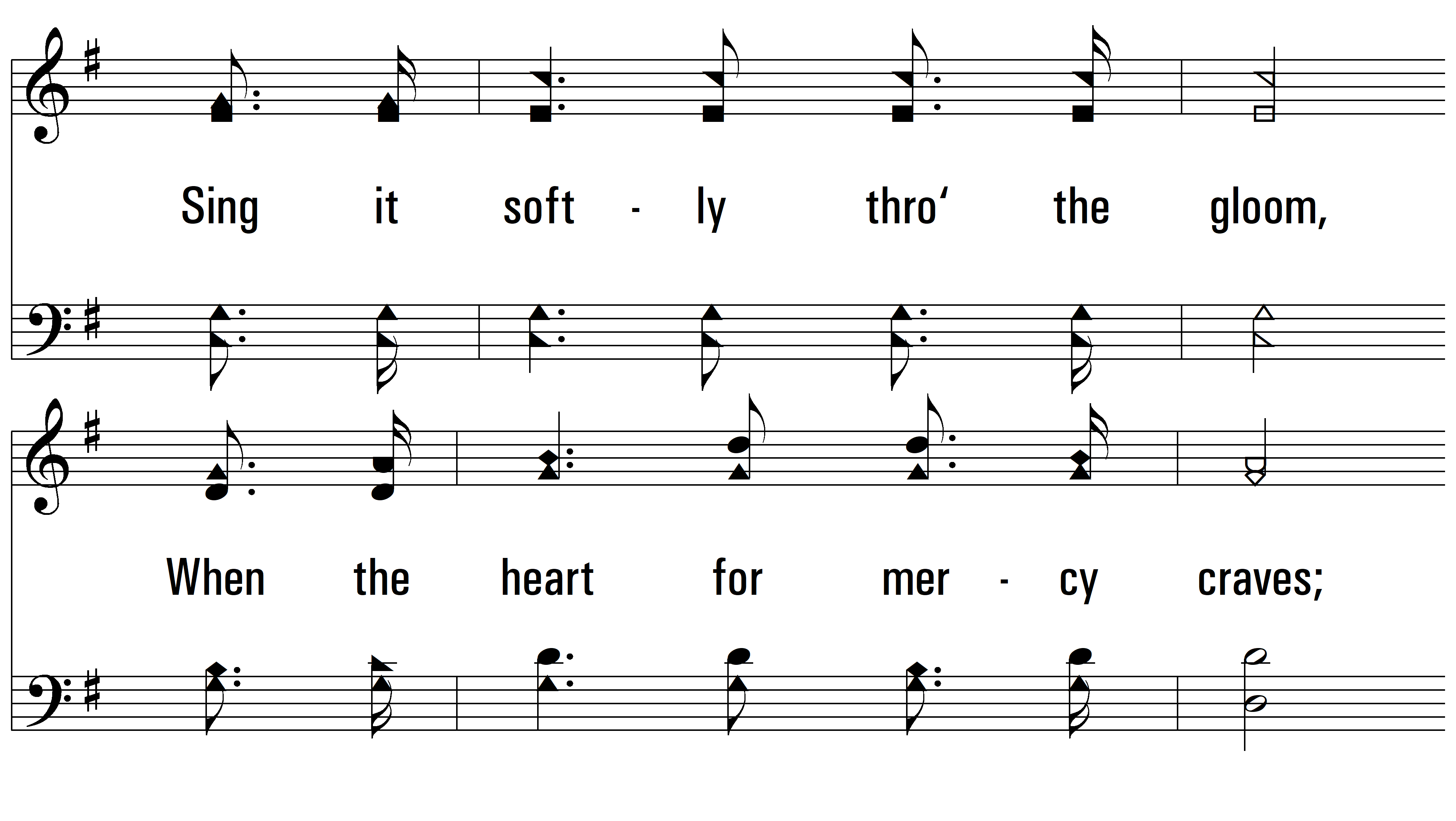 vs. 3
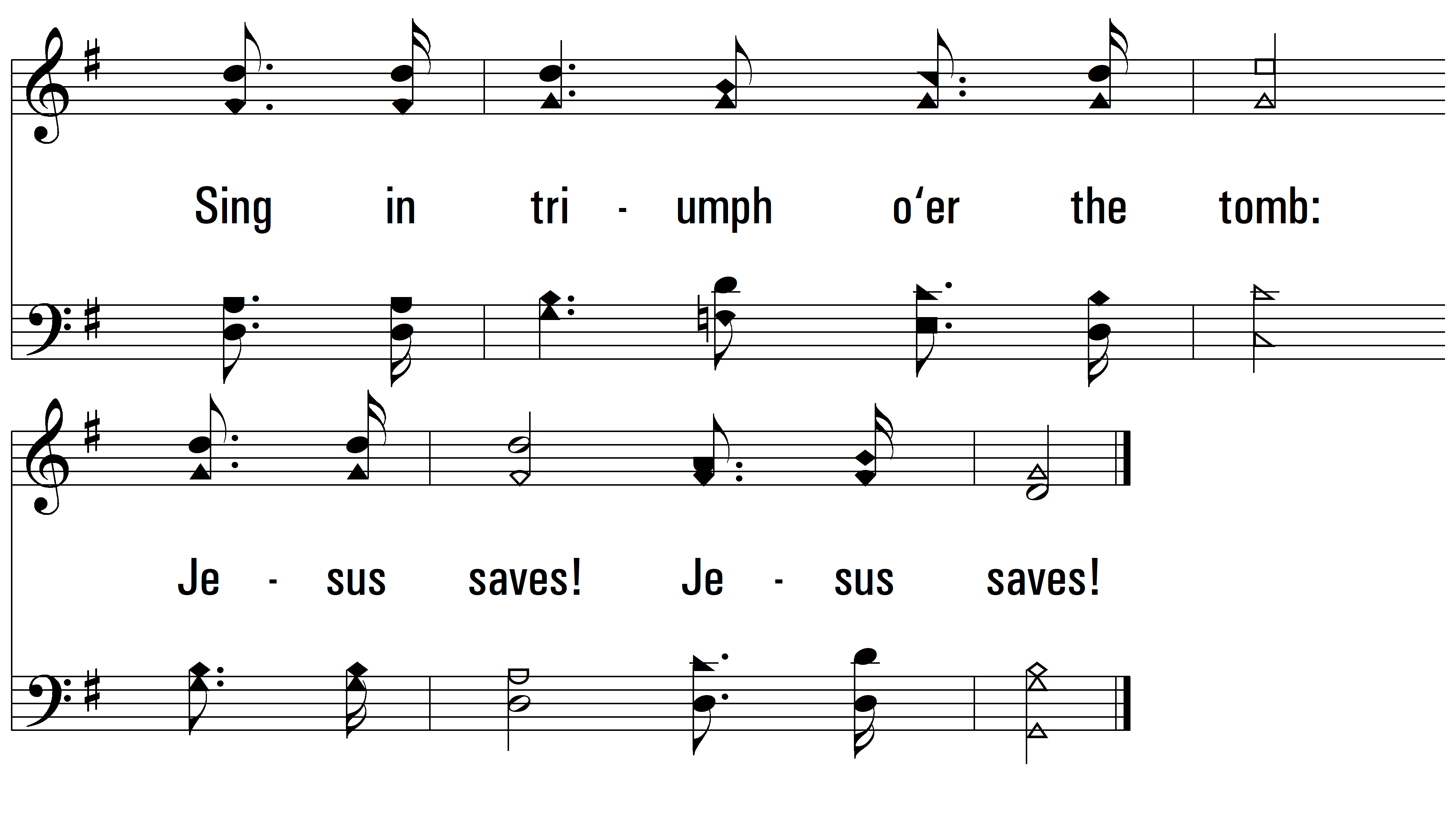 vs. 3
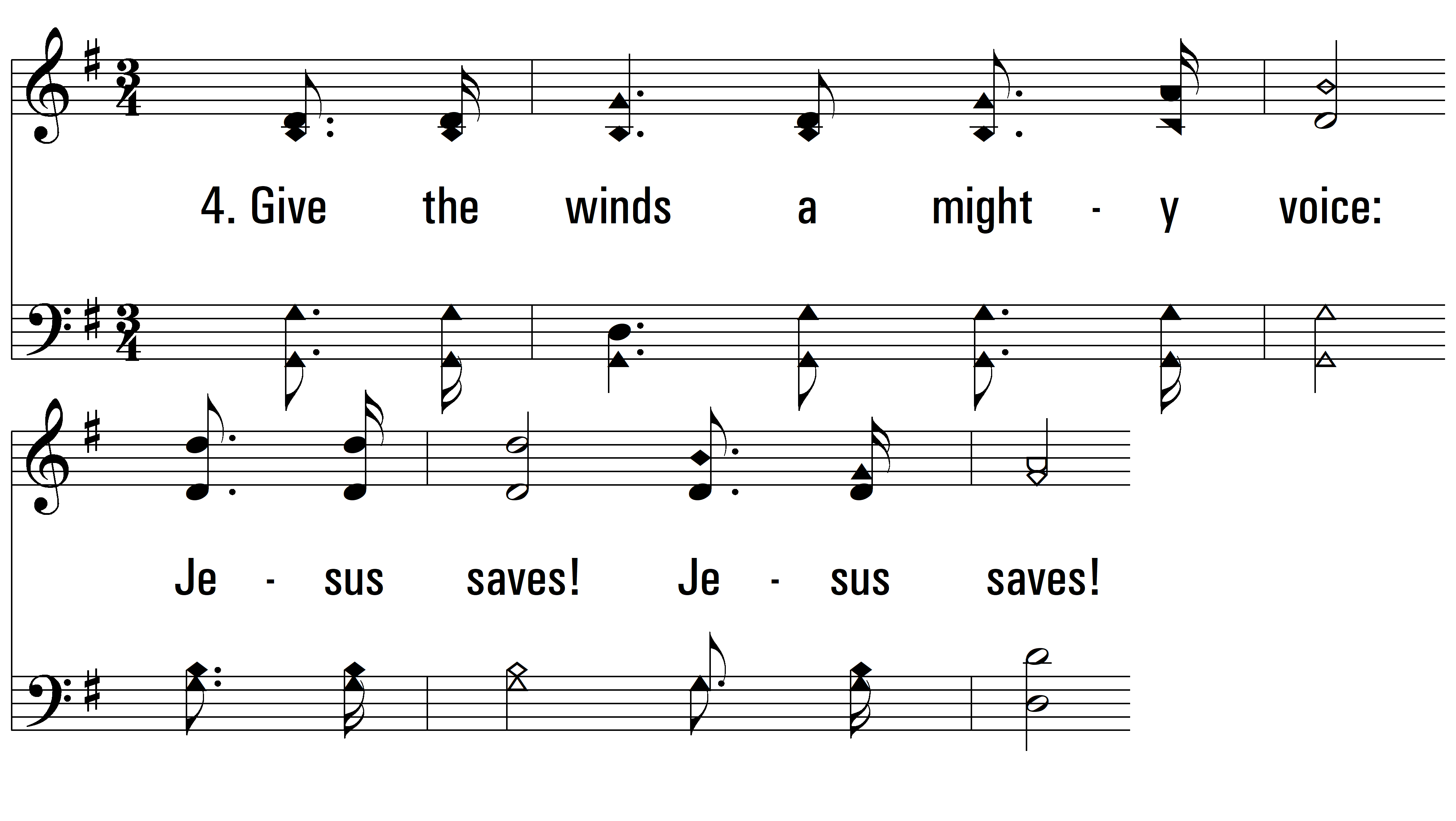 vs. 4 ~ Jesus Saves!
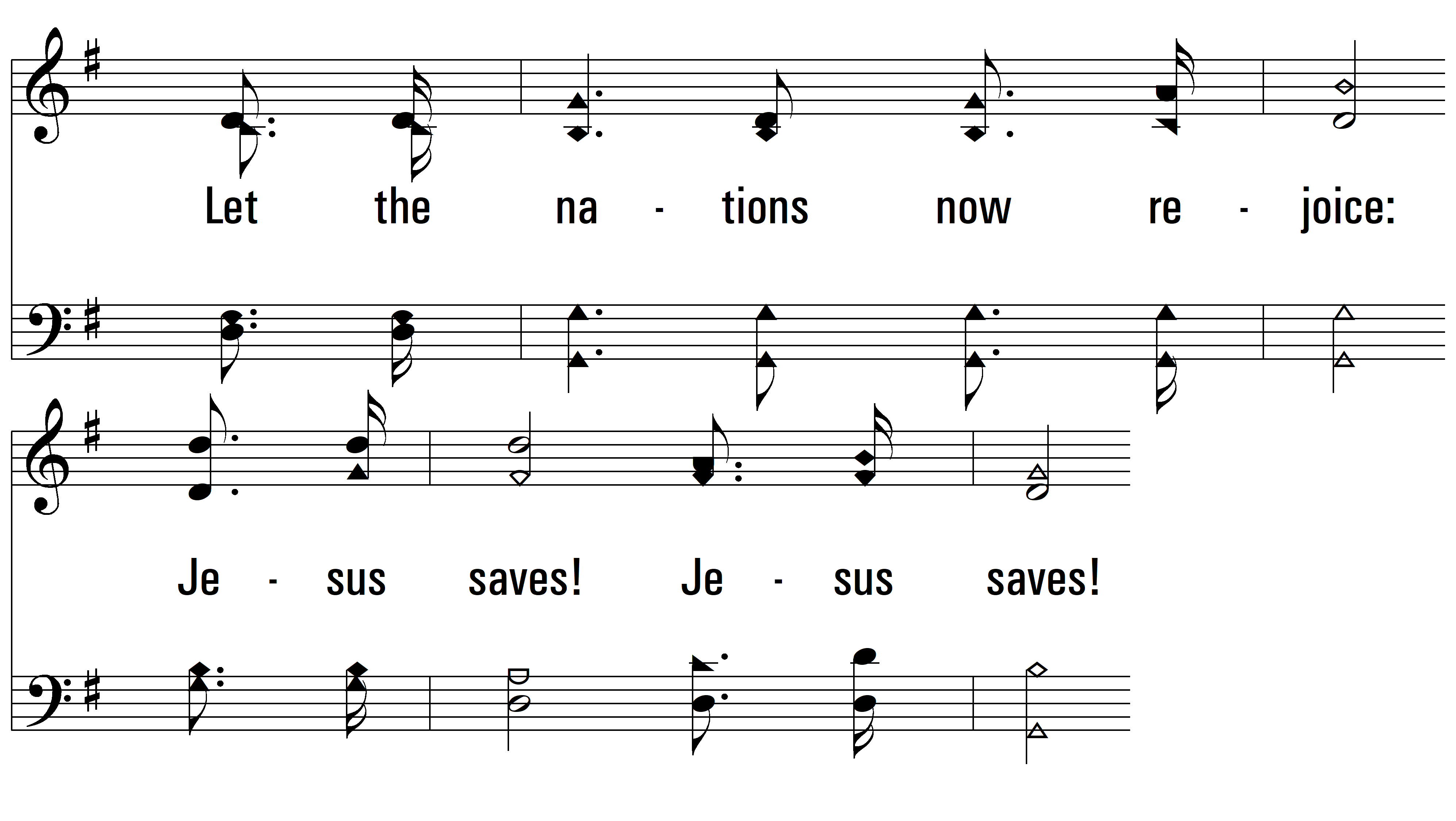 vs. 4
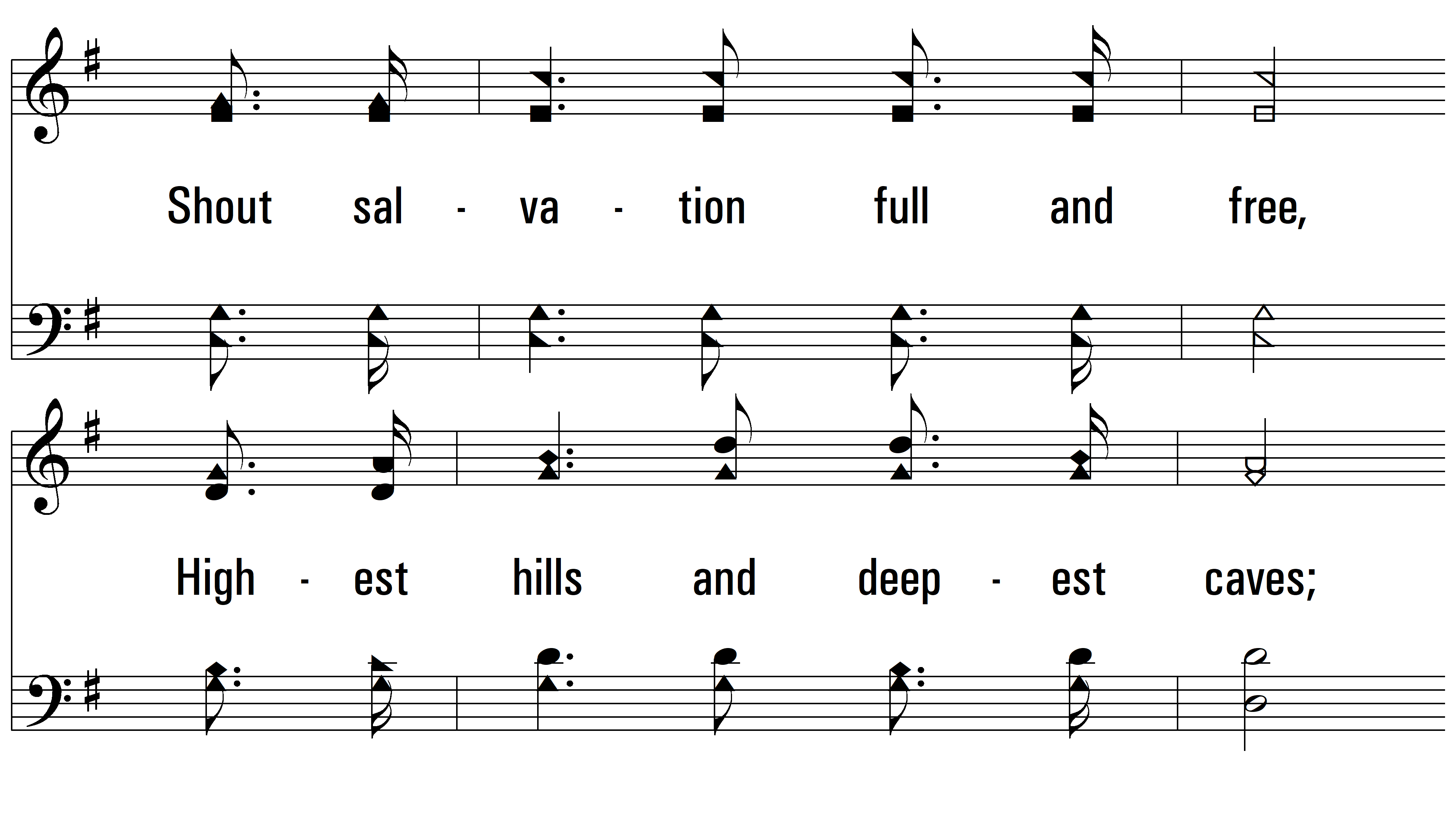 vs. 4
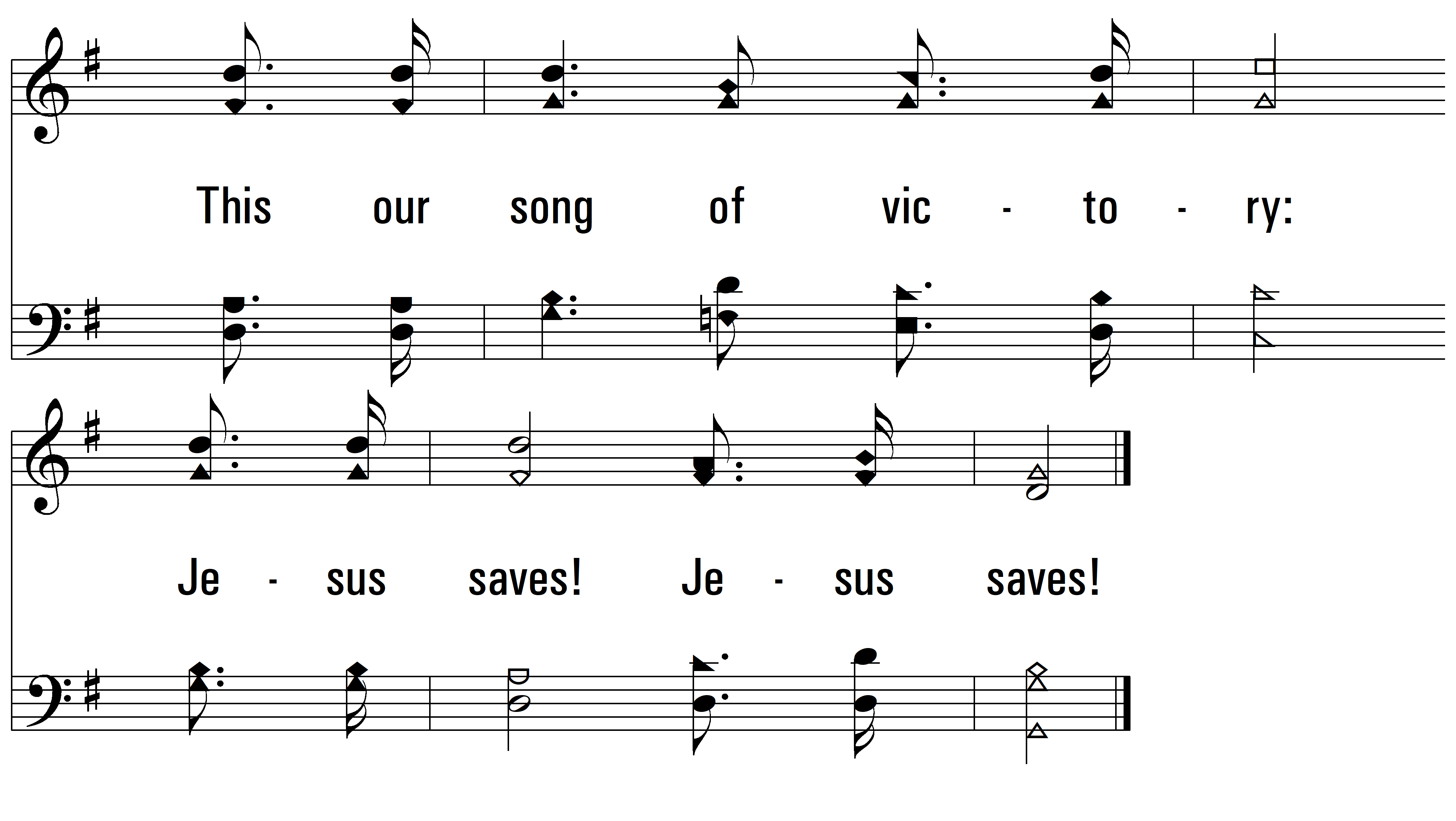 END
PDHymns.com
vs. 4